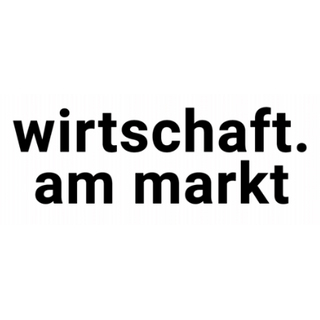 samstag.
11:30– 21:00
Solange der Vorrat reicht.
A Glutenhaltiges Getreide / B Krebstiere / C Ei / D Fisch / E Erdnuss / F Soja / G Milch oder Laktose 
 H Schalenfrüchte / L Sellerie / M Senf / N Sesam / O Sulfite / P Lupinen / R Weichtiere